Te Maru o Ngongotahā
Kāhui Ako
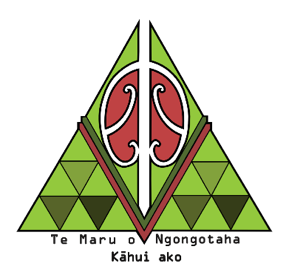 Collaborative Inquiry Documentation
The people in our group are :
The title of our collaborative inquiry is:
This links to the Kāhui Ako Goals:
Because:
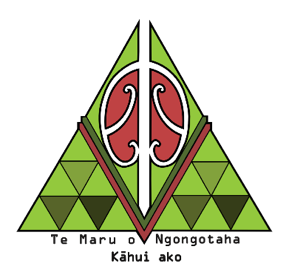 The evidence we have this is a problem which needs addressing  is:
Our inquiry questions are:
Overarching:
Actions of our Kahui Ako team members to date:
Tools, processes and resources we are using include:
Success for us as we start to find answers to our inquiry questions will look like:
The theory and research that is informing this project is:
Our next steps are:
We would like suggestions and help from others to: